Welcome To
Beaudelaire’s
Tutorial
Tutorial #12
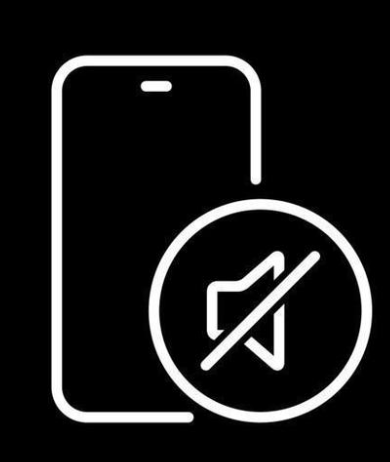 Please put your phone on silent mode to avoid interruptions
The following questions are based on the Exercise code available at https://ta.beaudelaire.ca/soen-287/tut12-exercise
2
When a user enters 'beaudelaire' and 'dtury42ZEG2' into the 'username’ and 'password' field and submits the form using the HTTP GET method, what is the resulting query string appended to the URL?
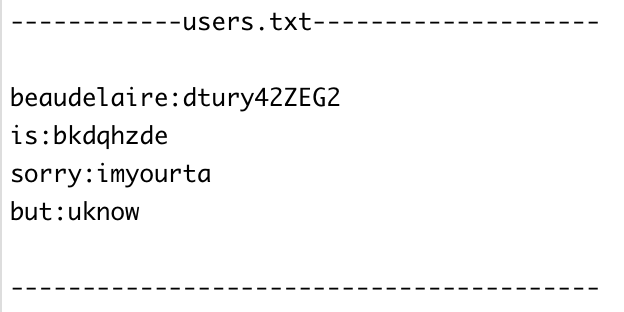 A. username= beaudelaire&password=dtury42ZEG2
B. user=beaudelaire &pwd=dtury42ZEG2
C. ?user=beaudelaire:password=dtury42ZEG2
D. user=beaudelaire:password=dtury42ZEG2
3
Where in the request is the query string?
A. request body
B. in an attached file
C. request header
D. nowhere to be found
4
What is supposed to be at (1)?
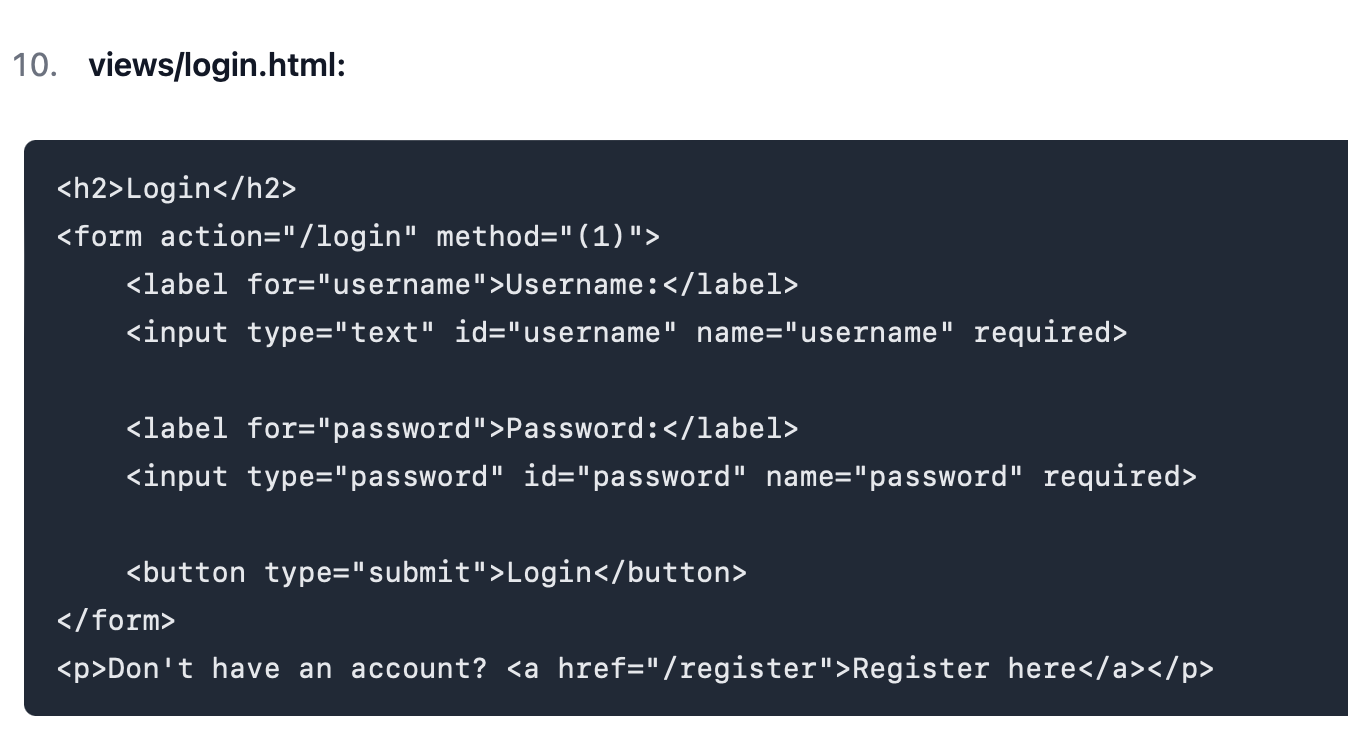 A. GET
B. PUT
C. POST
D. UPDATE
5
What is supposed to be at (2)?
A. home.ejs
B. home.html
C. main.js
D. header.ejs
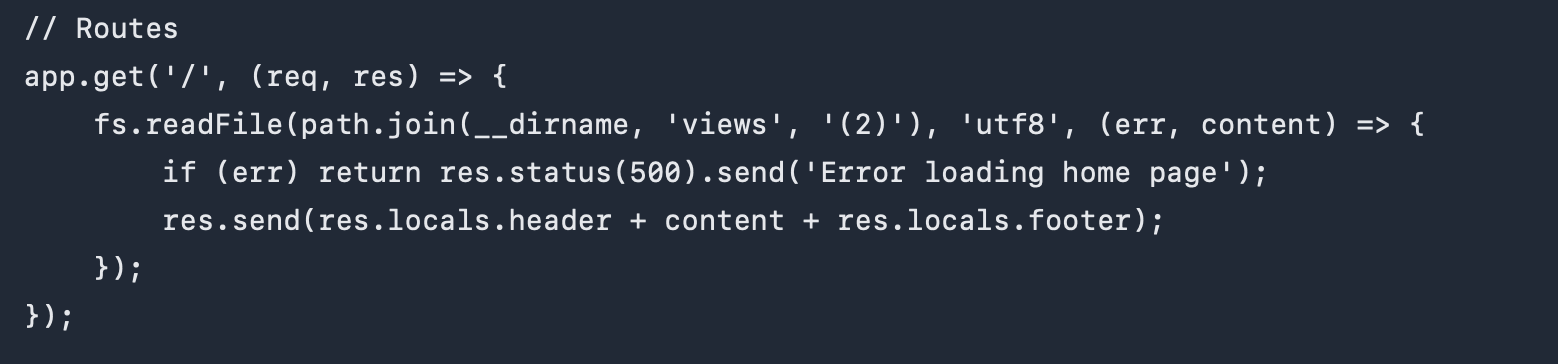 6
What is supposed to be at (3)?
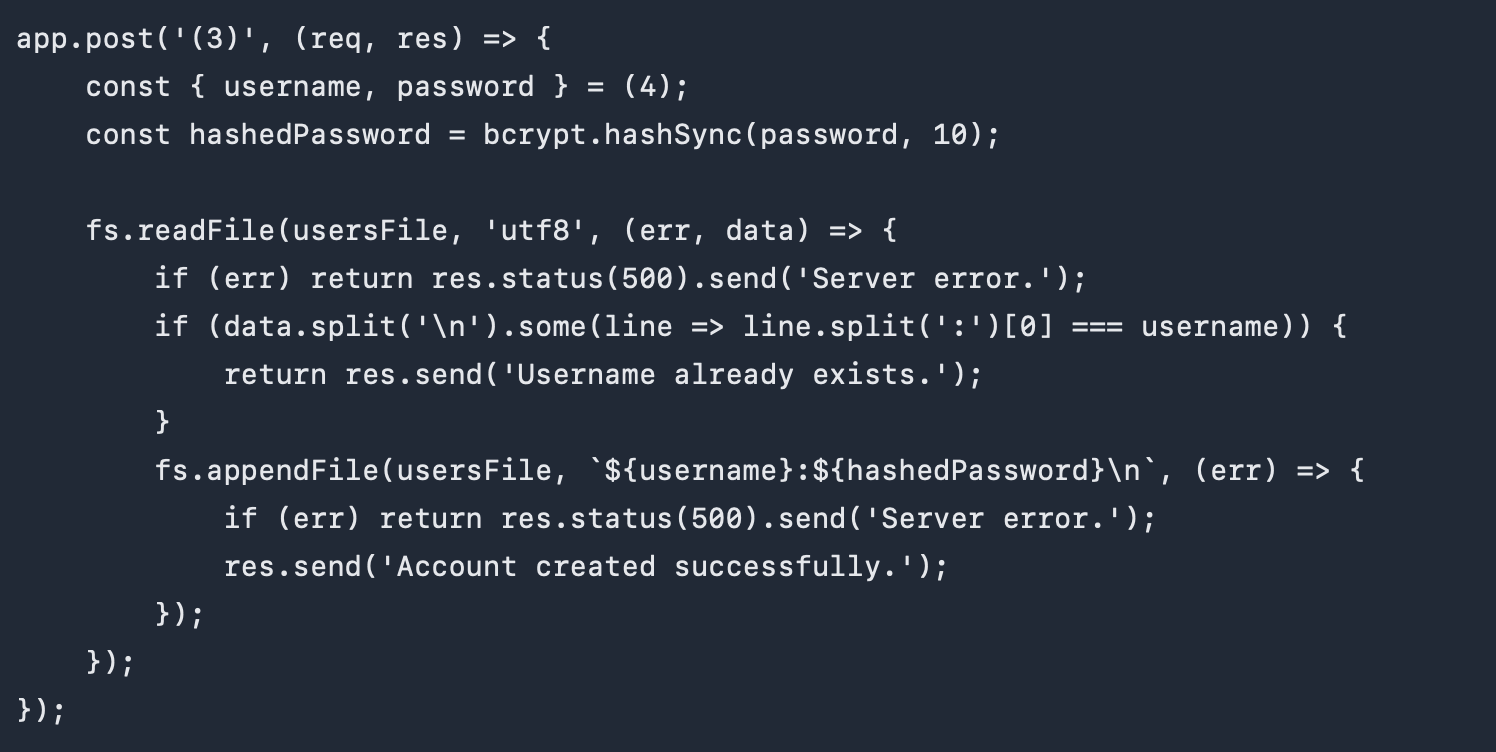 A. /
B. /register
C. /logout
D. none of the above
7
What is supposed to be at (4)?
A. res.header
B. req.header
C. res.body
D. req.body
E. req.query
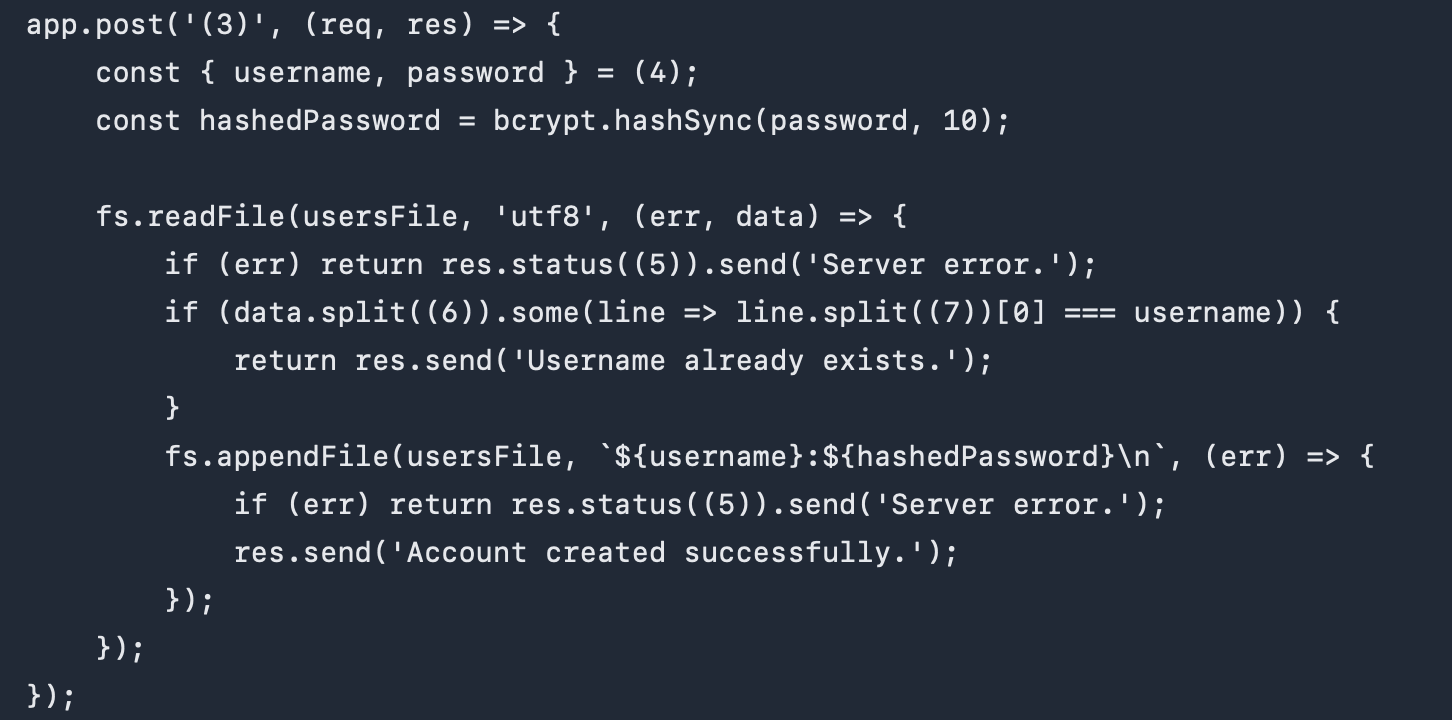 8
Given const user = {username: “me”, password: “you”}what is the result of const {username, password} = user
A. error
B. username = “me”, password = “you”
C. user get removed
D. none of the above
9
Given const user = {username: “me”, password: “you”}what is the correct answer for each scenario
1. user = {username: “me”, password: “you”, sex: “M”}2. user.sex = “M”
A. error 
B. user’s value is {username: “me”, password: “you”, sex: “M”} 
C. user’s value is {username: “me”, password: “you”}
D. none of the above
10
Given const user = {username: “me”, password: “you”}what is the correct answer for each scenario
1. user instanceof user2. user instanceof Object3. user instanceof BabyGirl
A. error 
B. true 
C. false 
D. none of the above
11
What is supposed to be at (5)?
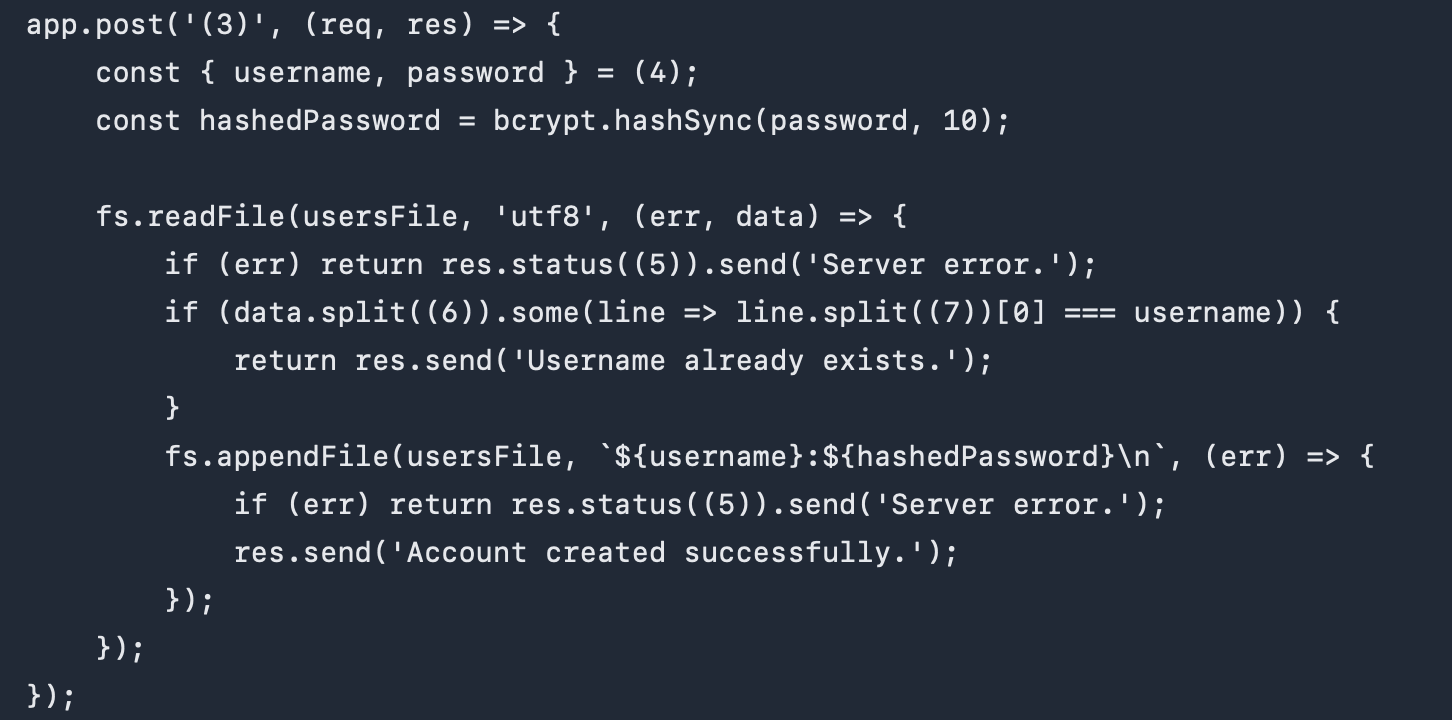 A. 200 or above
B. 300 or above
C. 400 or above
D. 500 or above
E. none of the above
12
What is supposed to be at (6)?
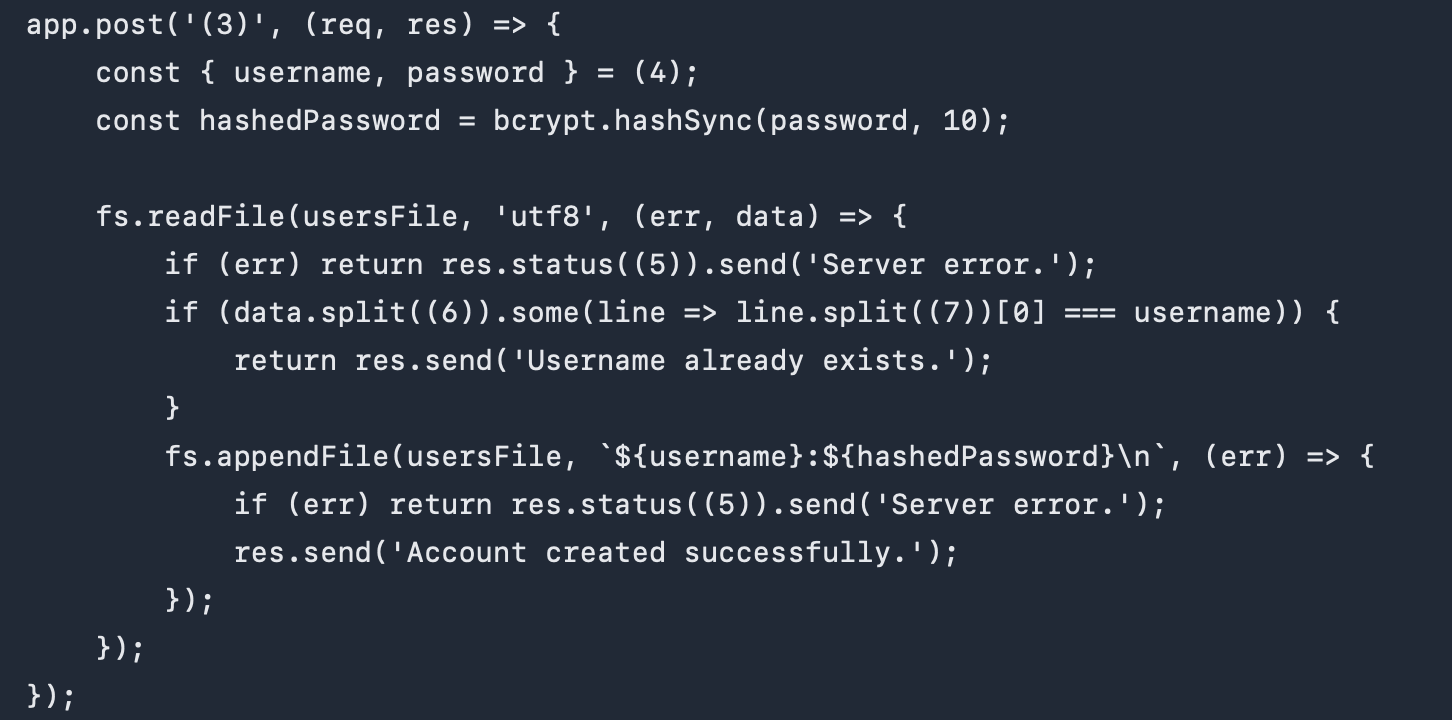 A. ' '
B. ':'
C. '/n'
E. none of the above
13
What is supposed to be at (7)?
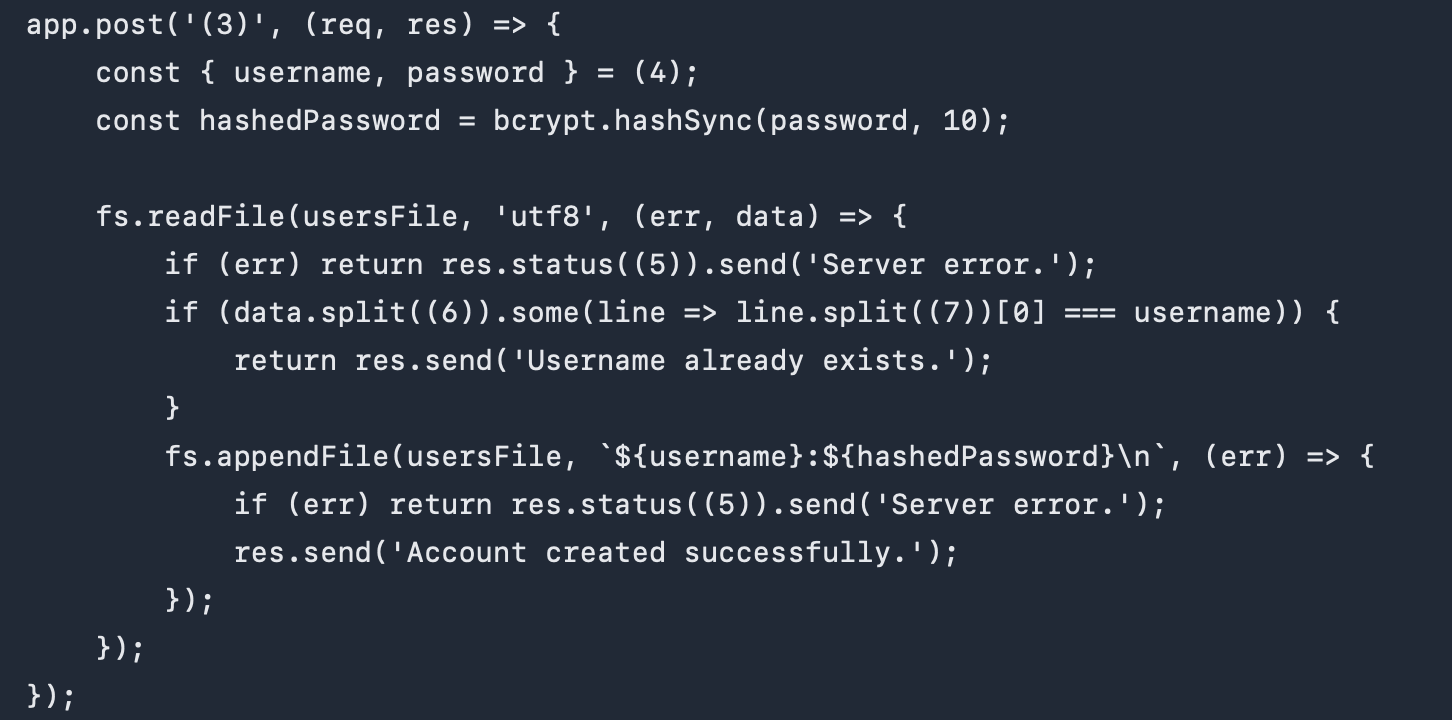 A. ' '
B. ':'
C. '/n'
E. none of the above
14
Answer true or false to do the following after doingconst data = users.split(‘/n’)
A. data is an array of strings 
B. data is an array of objects 
C. but:uknow is is one of the elements in data 
D. data is a string
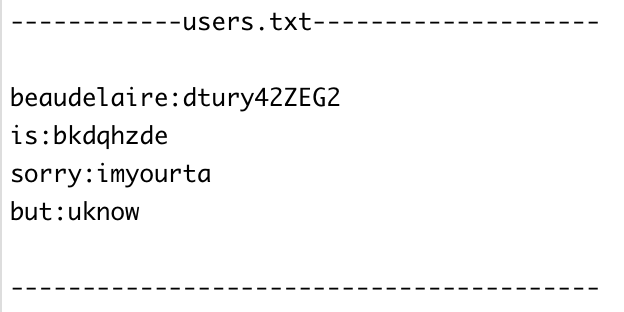 15
What is supposed to be at (8)?
A. Username already exists.
B. Account created successfully.
C. Password already taken
D. Password does not match
E. None of the above
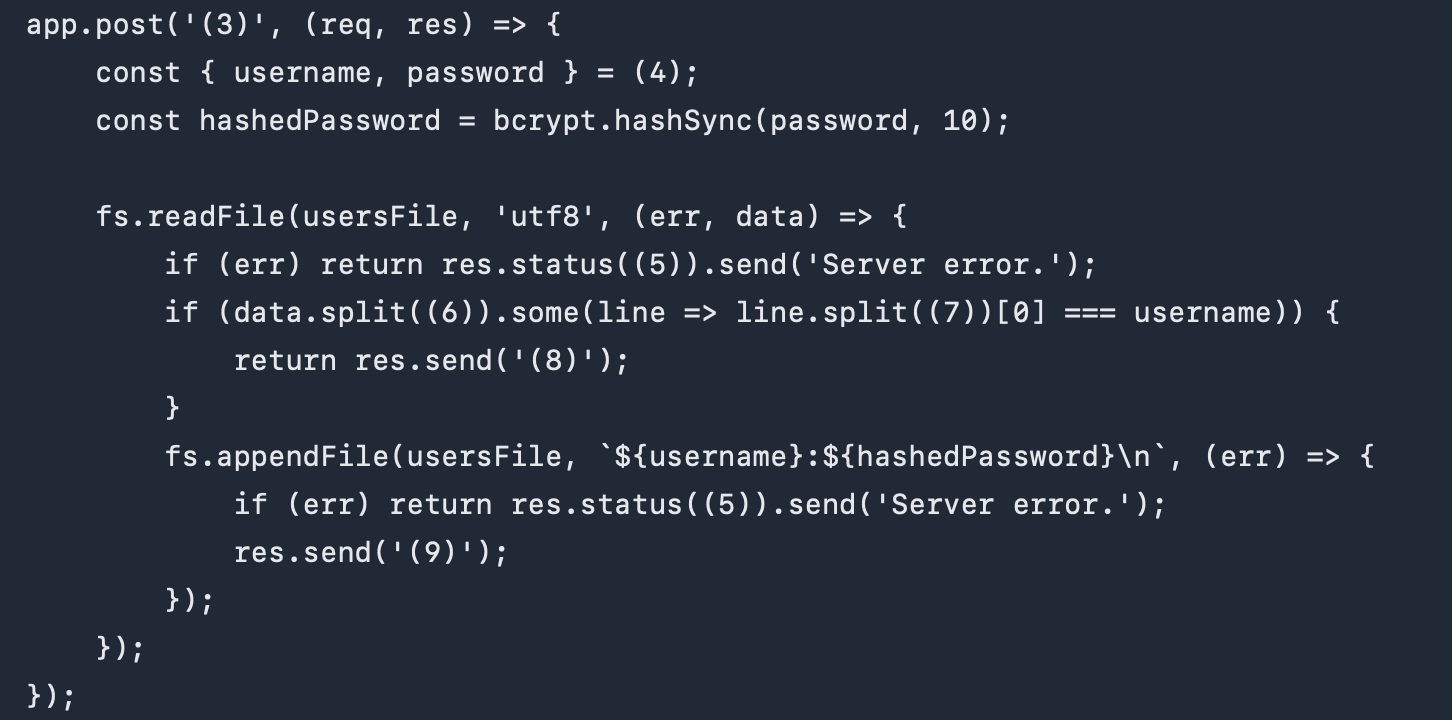 16
What is supposed to be at (9)?
A. Username already exists.
B. Account created successfully.
C. Password already taken
D. Password does not match
E. None of the above
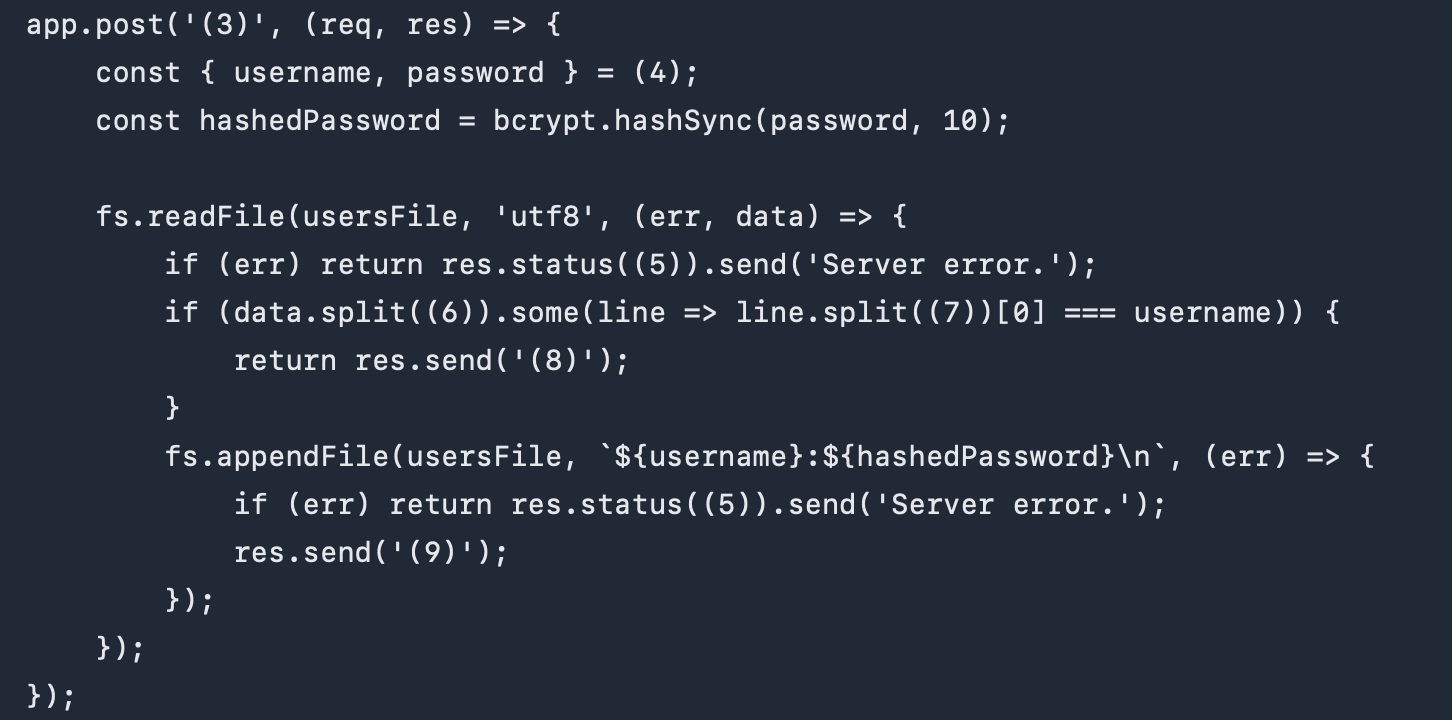 17
What is supposed to be at (10)?
A. u[1] === password
B. u[0] === username 
C. u => u[0]
D. u => u[0] === username
E. None of the above
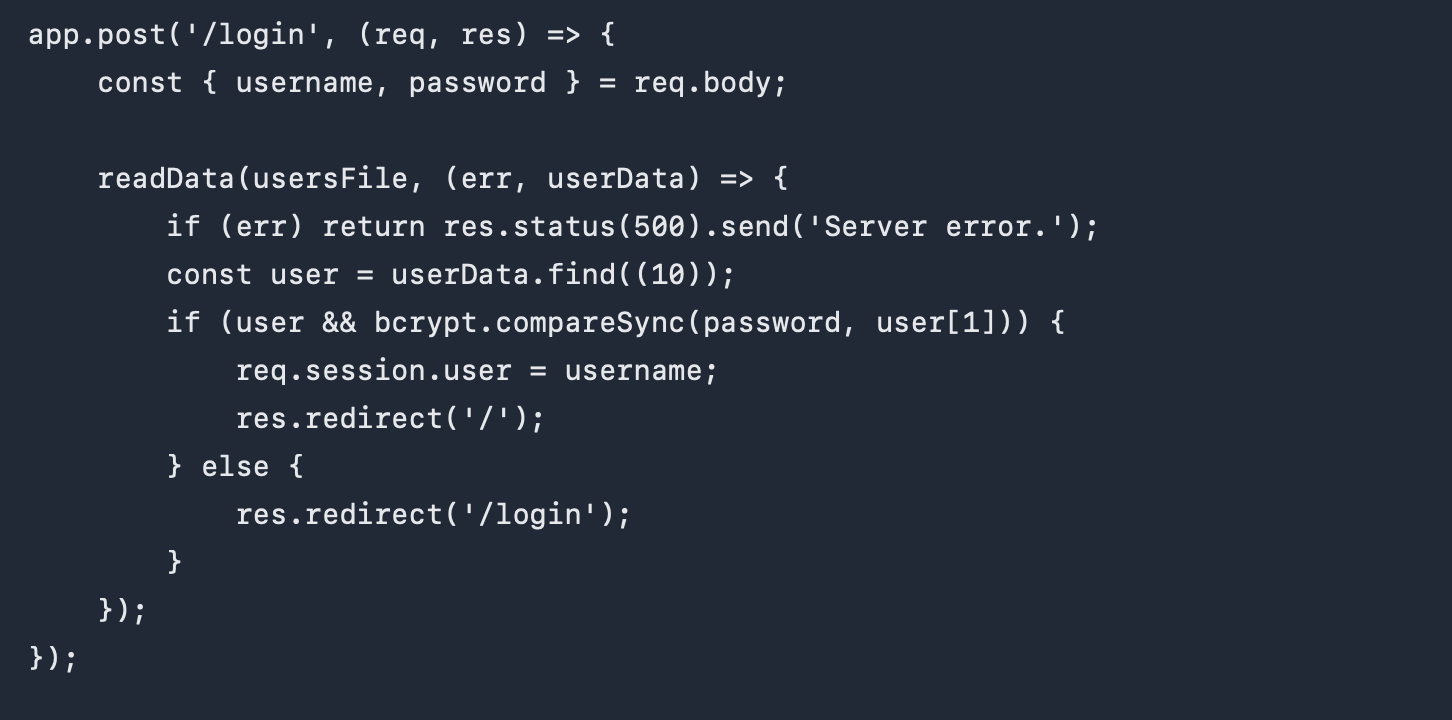 18
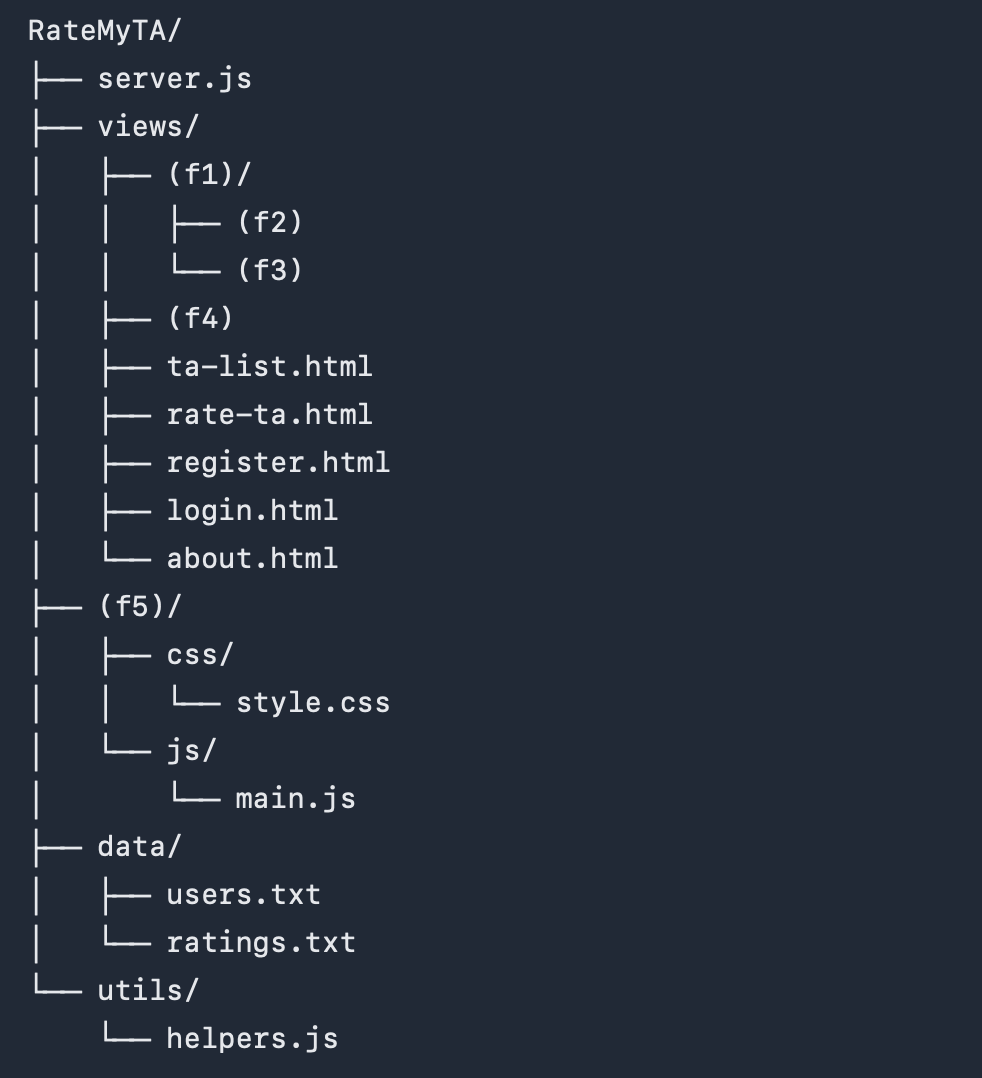 What is supposed to be at f(1)?
A. partials
B. root
C. webroot
D. public
E. None of the above
19
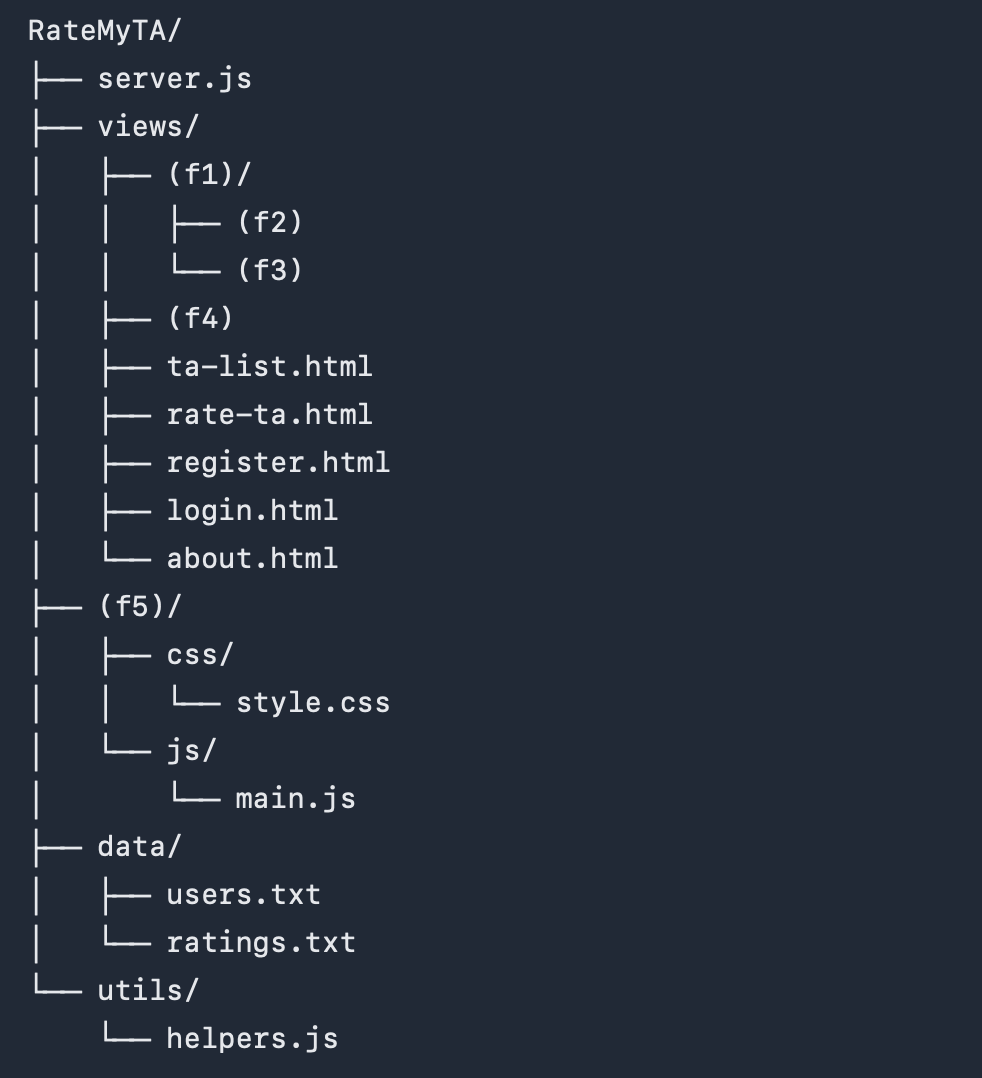 What is supposed to be at f(2)?
A. header.html
B. header.ejs
C. index.html
D. footer.html
E. None of the above
20
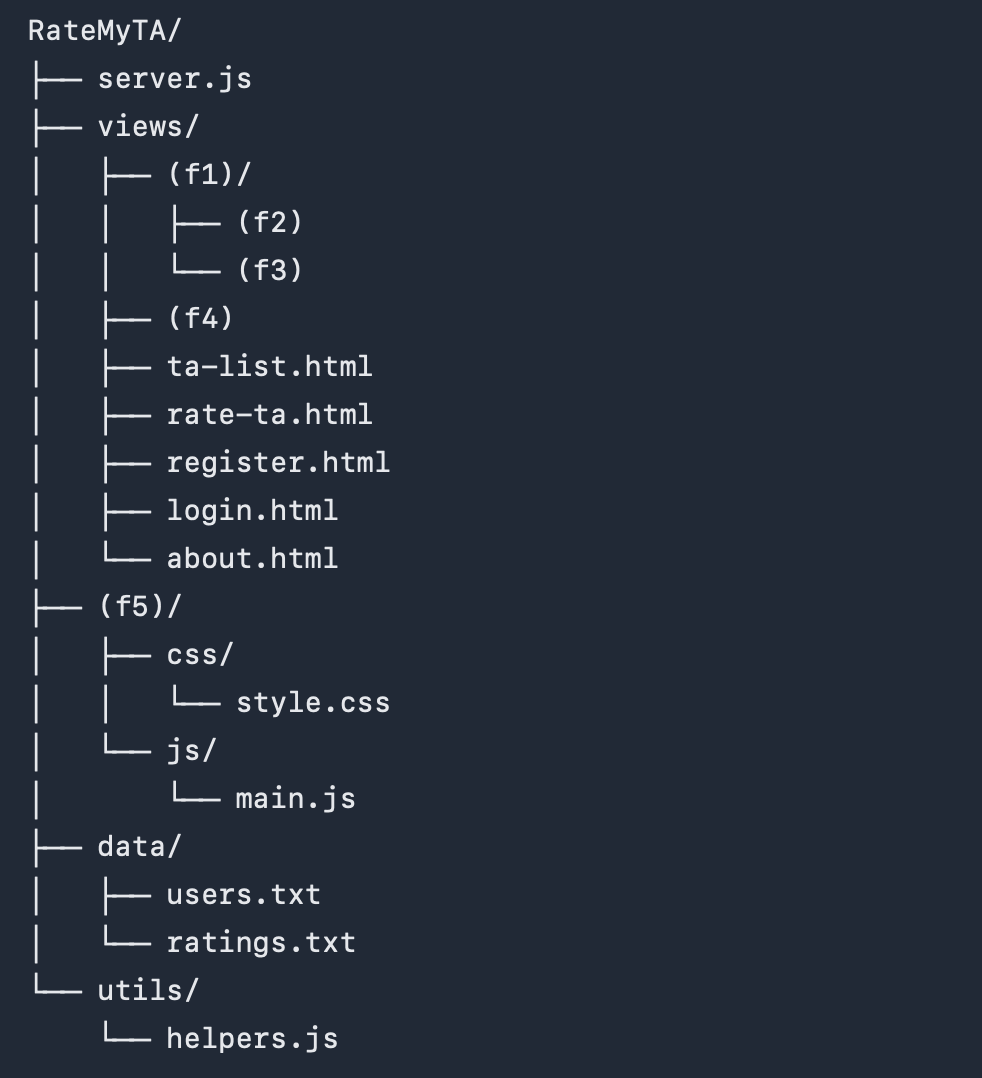 What is supposed to be at f(4)?
A. header.html
B. header.ejs
C. home.html
D. footer.html
E. None of the above
21
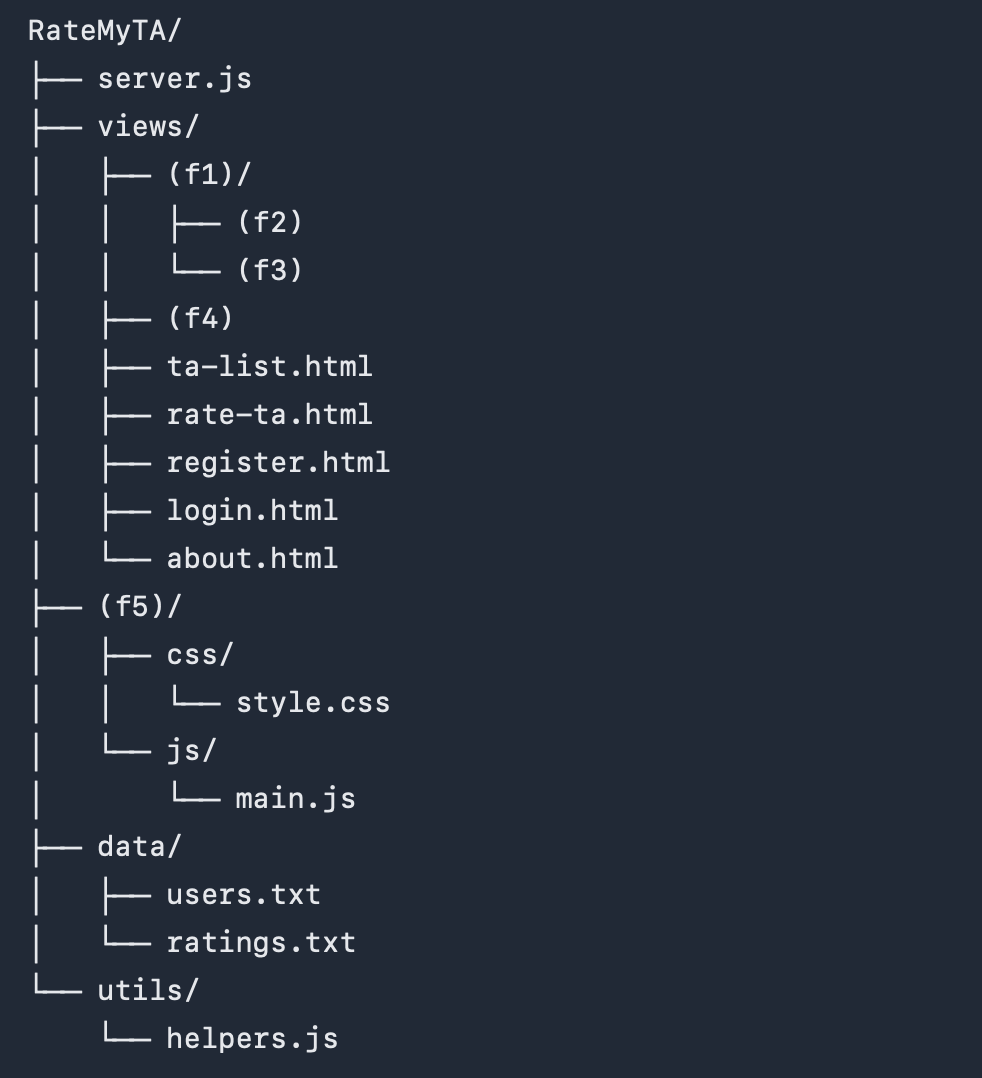 Where else should be place the users.txt if we don’t have a data folder
A. views
B. RateMyTA
C. public
D. None of the above
22
Which of the following is NOT a common use for cookies?
A. Session management
B. Personalization
C. Tracking
D. Storing large amounts of data
23
Which Node.js module is used for file system operations?
A. file
B. fs
C. fileSystem
D. io
24
What does it mean for HTTP to be stateless?
A. The server remembers the client’s state between requests
B. Each request is treated as an independent transaction
C. The client stores all session information
D. The server keeps track of user sessions
25
What is a cookie in web development?
A. A server-side storage mechanism
B. A name/value pair passed between a browser and a server
C. A client-side script
D. An HTML element
26
Where are cookies stored?
A. On the server
B. On the client’s device
C. In the browser’s cache
D. In the server’s memory.
27
Where are sessions stored in a typical web application?
A. On the client’s device
B. In the browser’s cache
C. On the server
D. In the database
28
What is a key advantage of using sessions over cookies?
A. They are stored on the client-side
B. They provide better security for sensitive information
C. They are easier to implement
D. They can store larger amounts of data
29
Which package is commonly used for session management in Express.js?
A. express-session
B. session-manager
C. cookie-session
D. express-cookie
30
Which method is used to read and write data respectively to a text file in Node.js?
A. fs.read(), fs.write()
B. fs.readFile(), fs.writeFile()
C. fs.getFile(), fs.setFile()
D. fs.open(), fs.open()
31
Which of the following is/false
A. After a user typed “A” into a text field (no other action), the change event does not trigger
B. The title can be an attribute for any tag
C. When a mouse moves on a client area of a browser window, multiple events are triggered
D. Cookie can be used to identify a user
E. Session variables are removed when the session is removed
F. Session ID can be stored as a cookie
G. Session ID can be initialized by the Web server or by the Web browser
32
What is the purpose of middleware in Express.js?
A. To handle routing
B. To process incoming requests before they are handled by the route
C. To create HTTP servers
D. To manage database connections
33
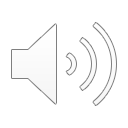 Q&A about the course material